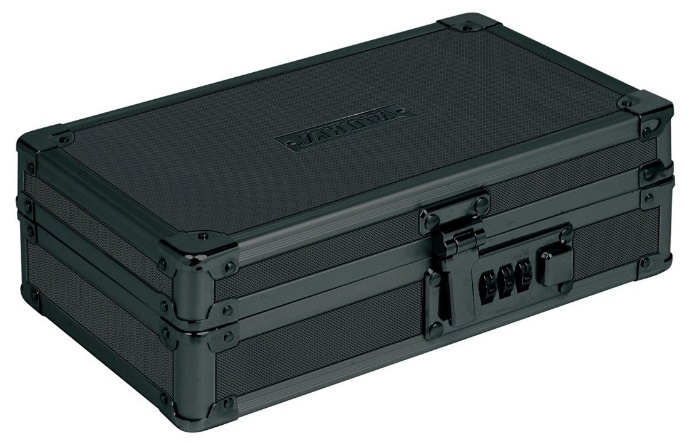 Once locked, set combos to zeros when possible
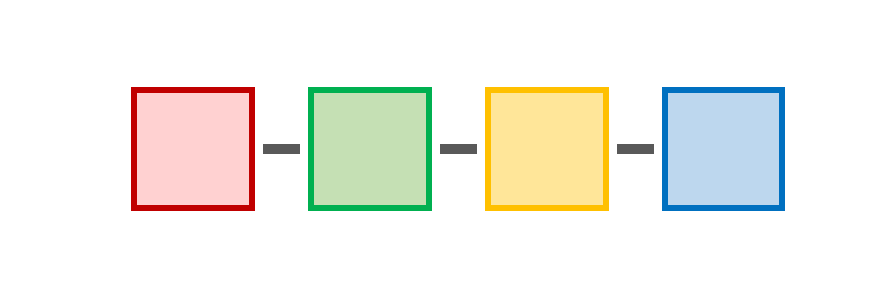 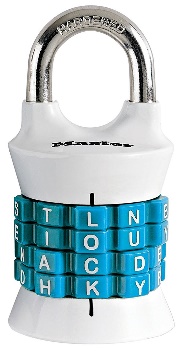 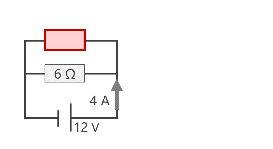 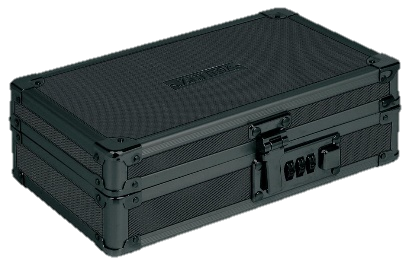 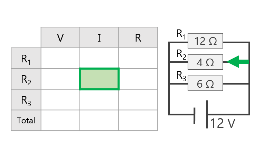 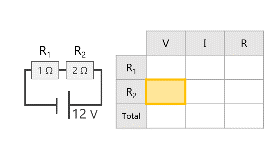 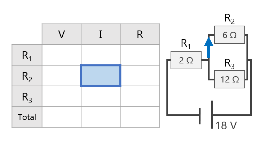 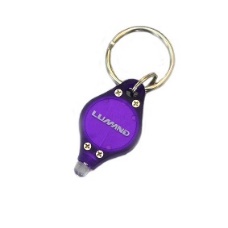 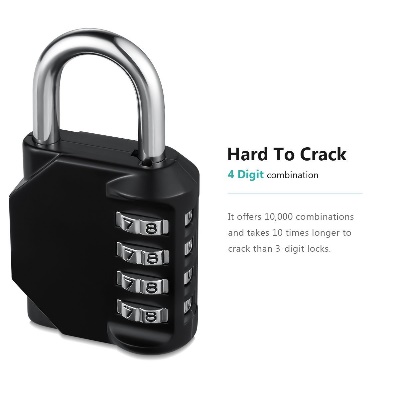 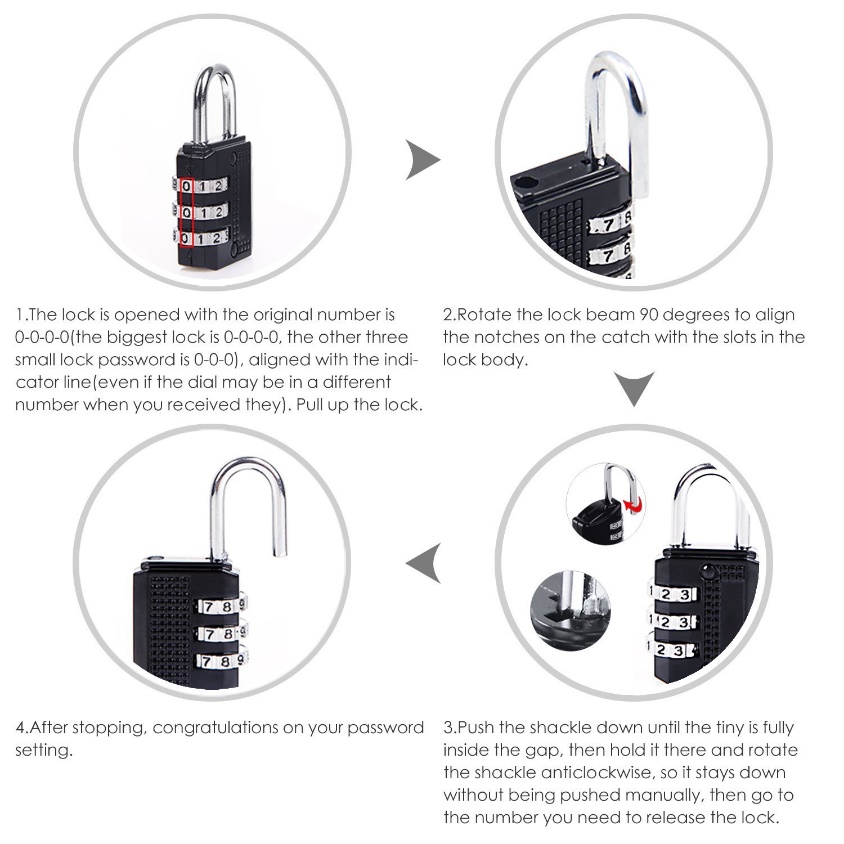 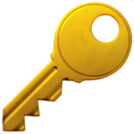 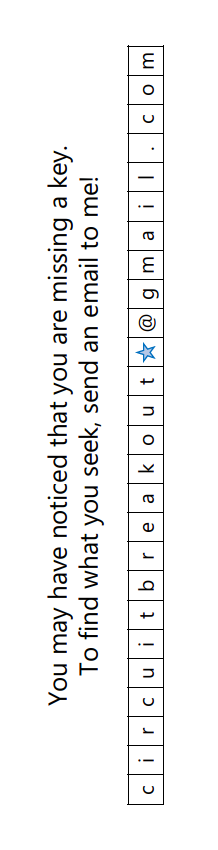 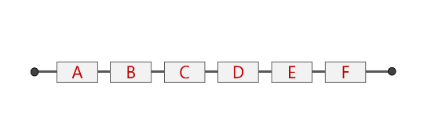 Taped on the Back
Rolled and Hidden in Handle
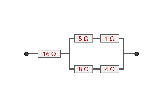 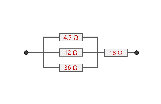 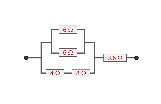 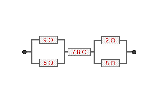 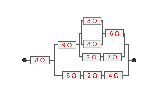 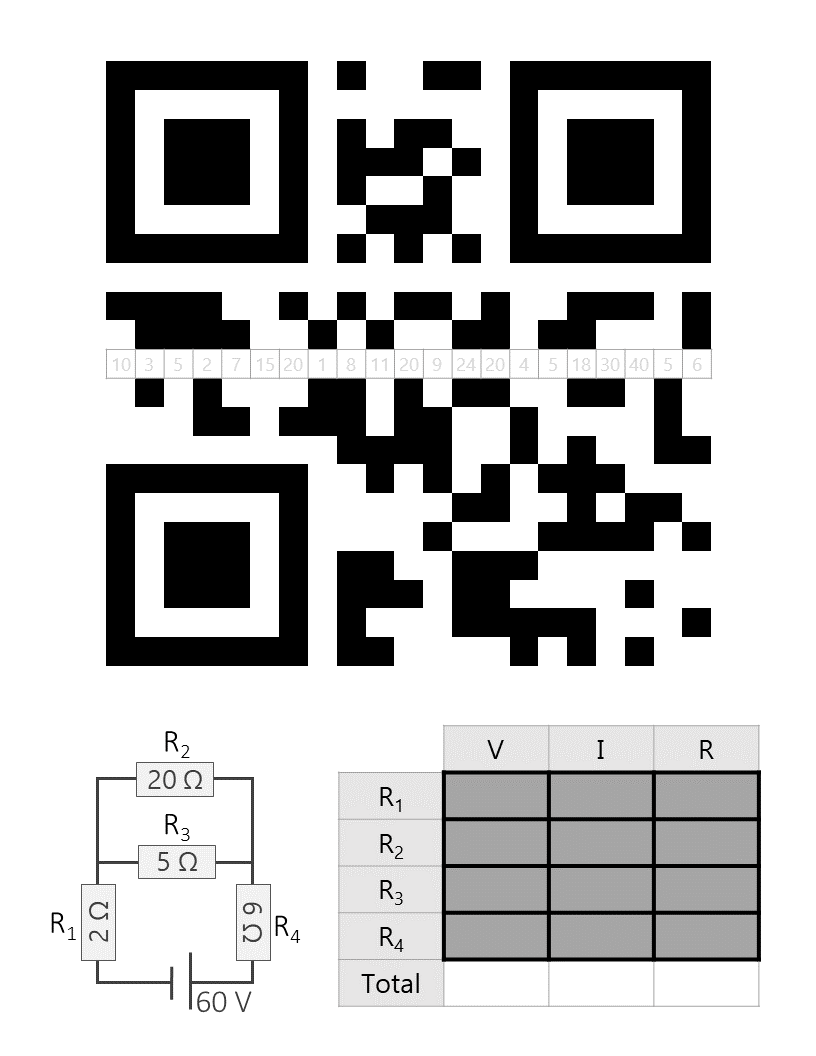 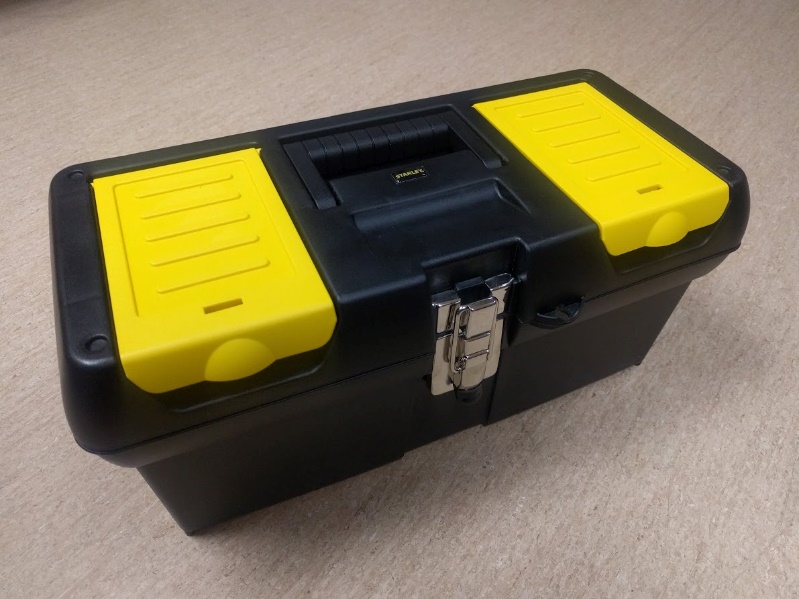 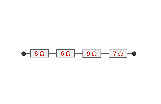 Leave on table
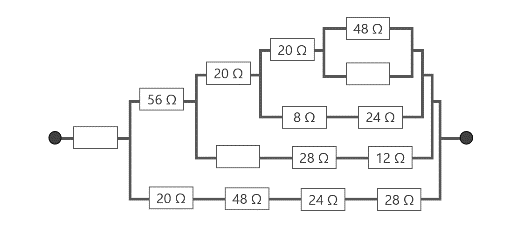 Prize
Taped on the Bottom
[Speaker Notes: Reset Instructions – Level 1]
The Breakout Process
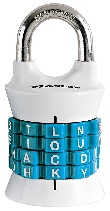 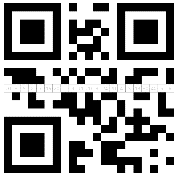 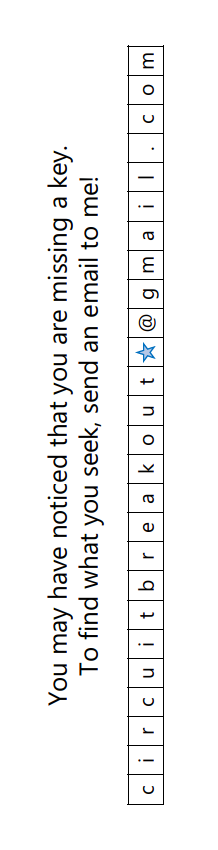 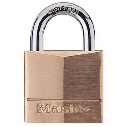 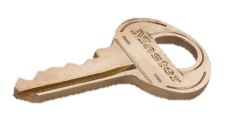 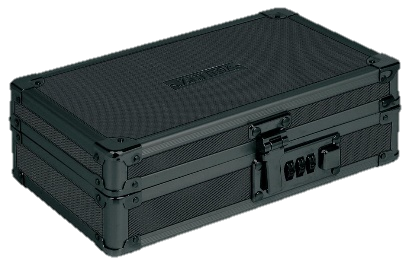 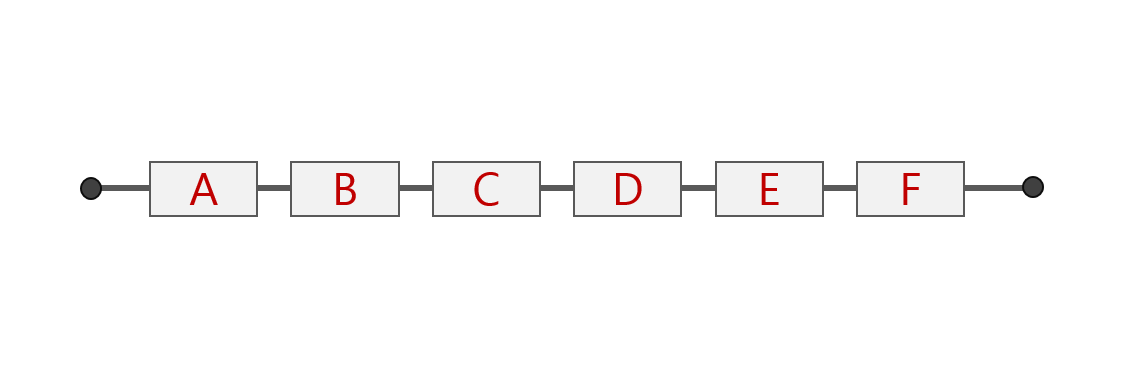 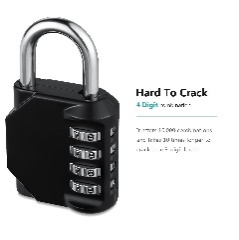 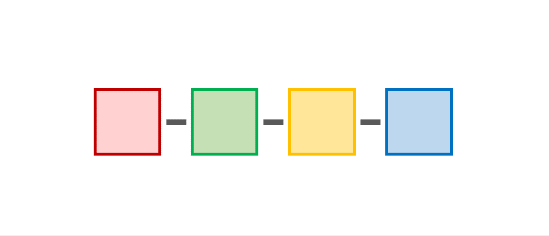 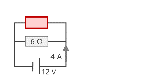 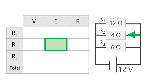 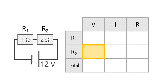 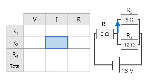 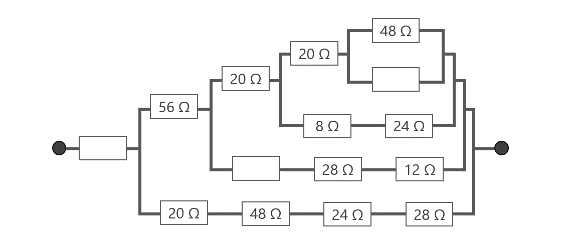 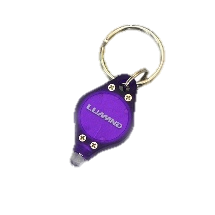 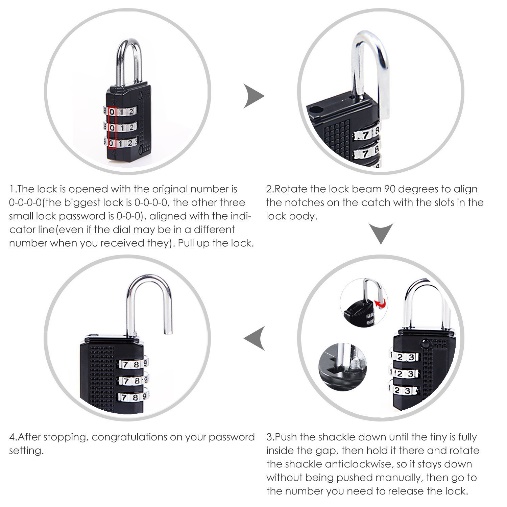 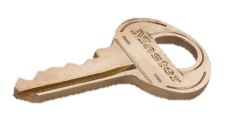 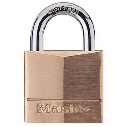 [Speaker Notes: The Process]
Lock Combinations
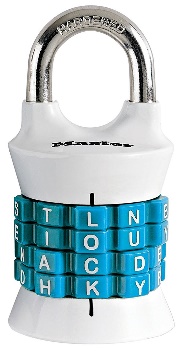 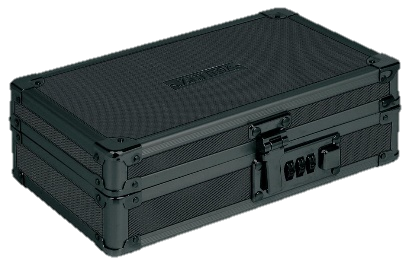 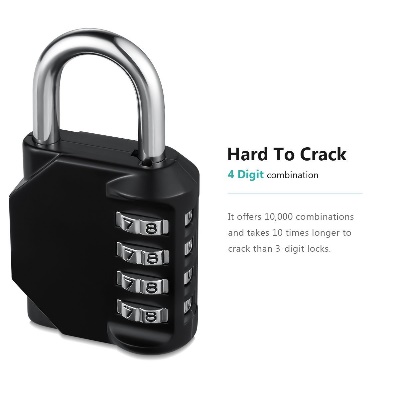 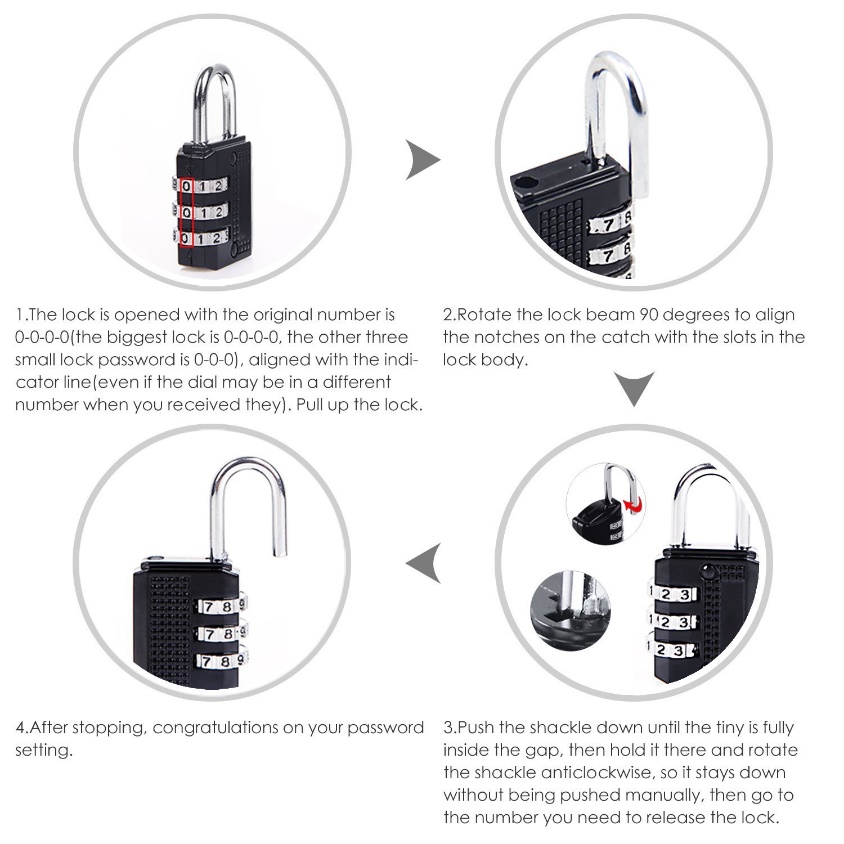 [Speaker Notes: Lock Combinations]